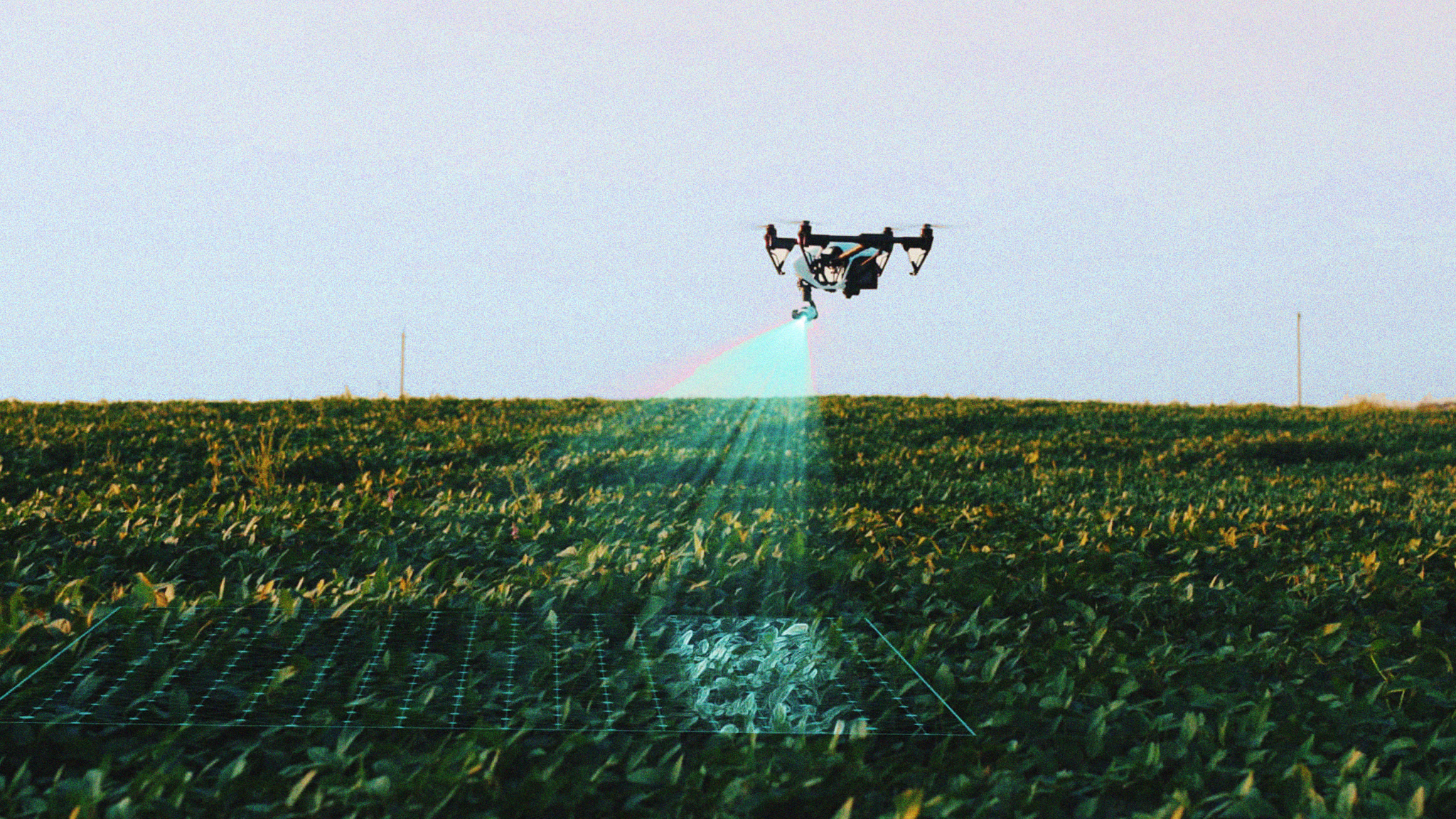 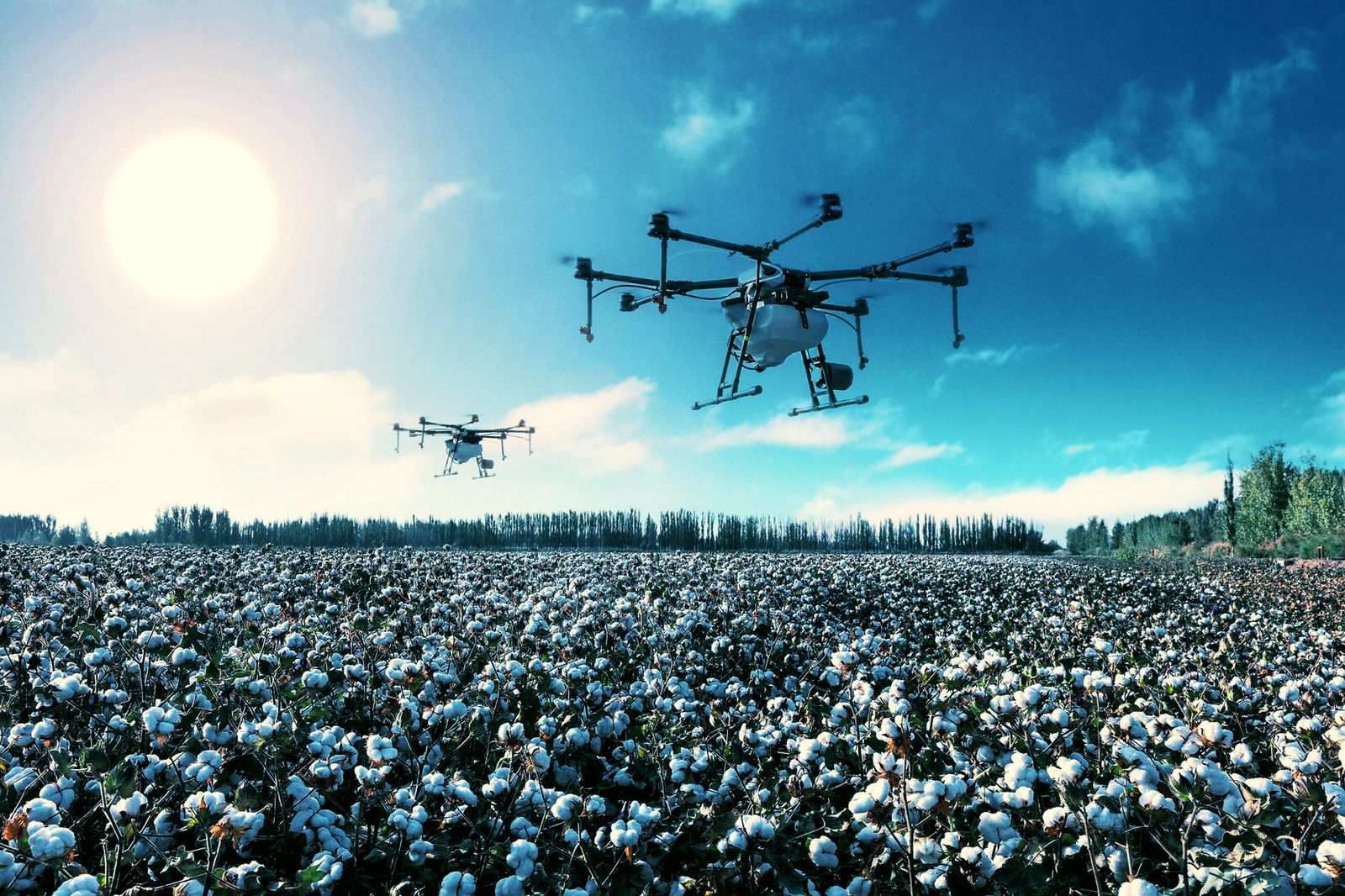 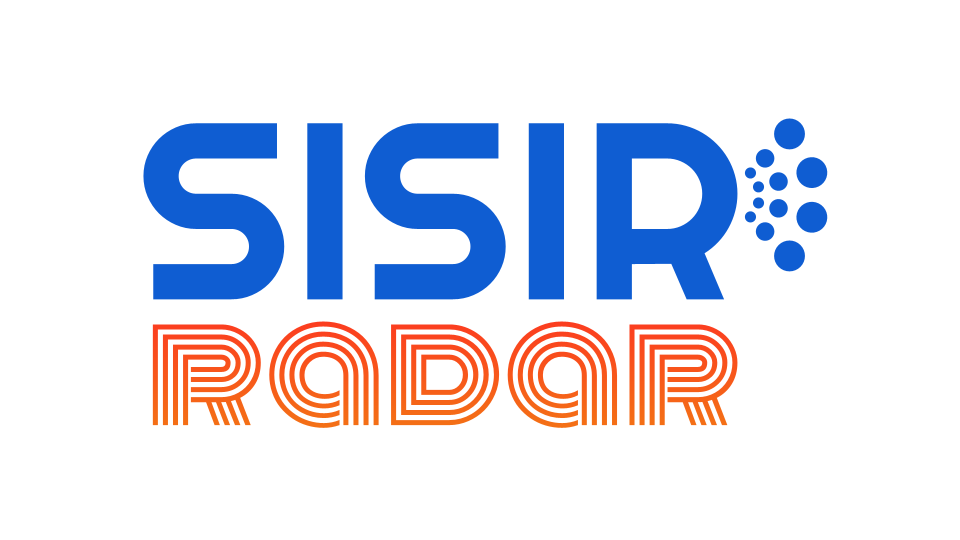 Path Breaking
Drone-borne SAR
CO-FOUNDERS
THE TEAM
SOUMYA MISRA
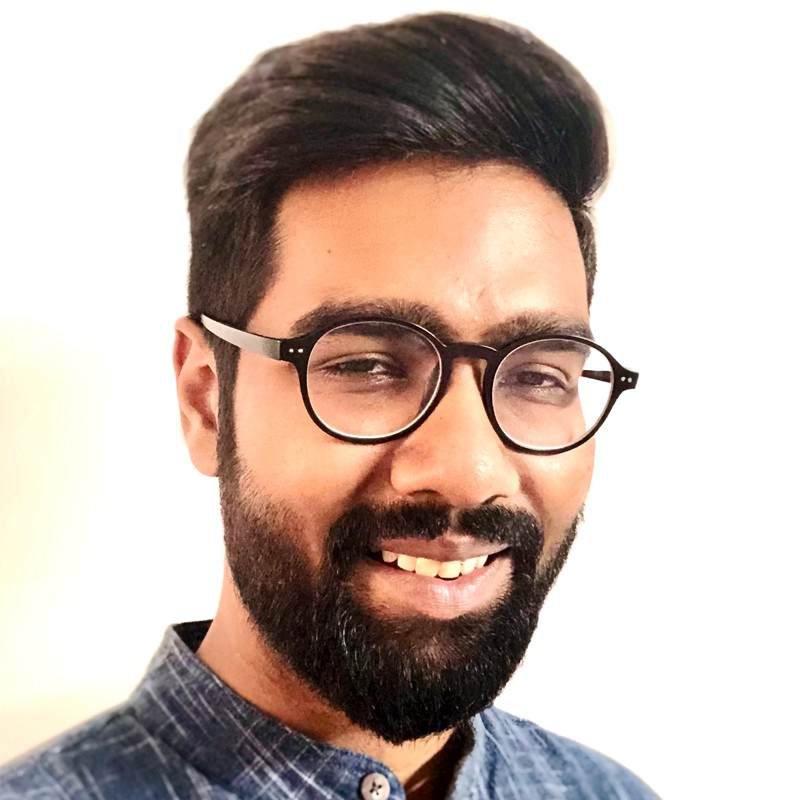 BTech/MTech, IIT Kanpur
Previous stints at Intel, Creo, and Hike
FOUNDER AND CHIEF SCIENTIST
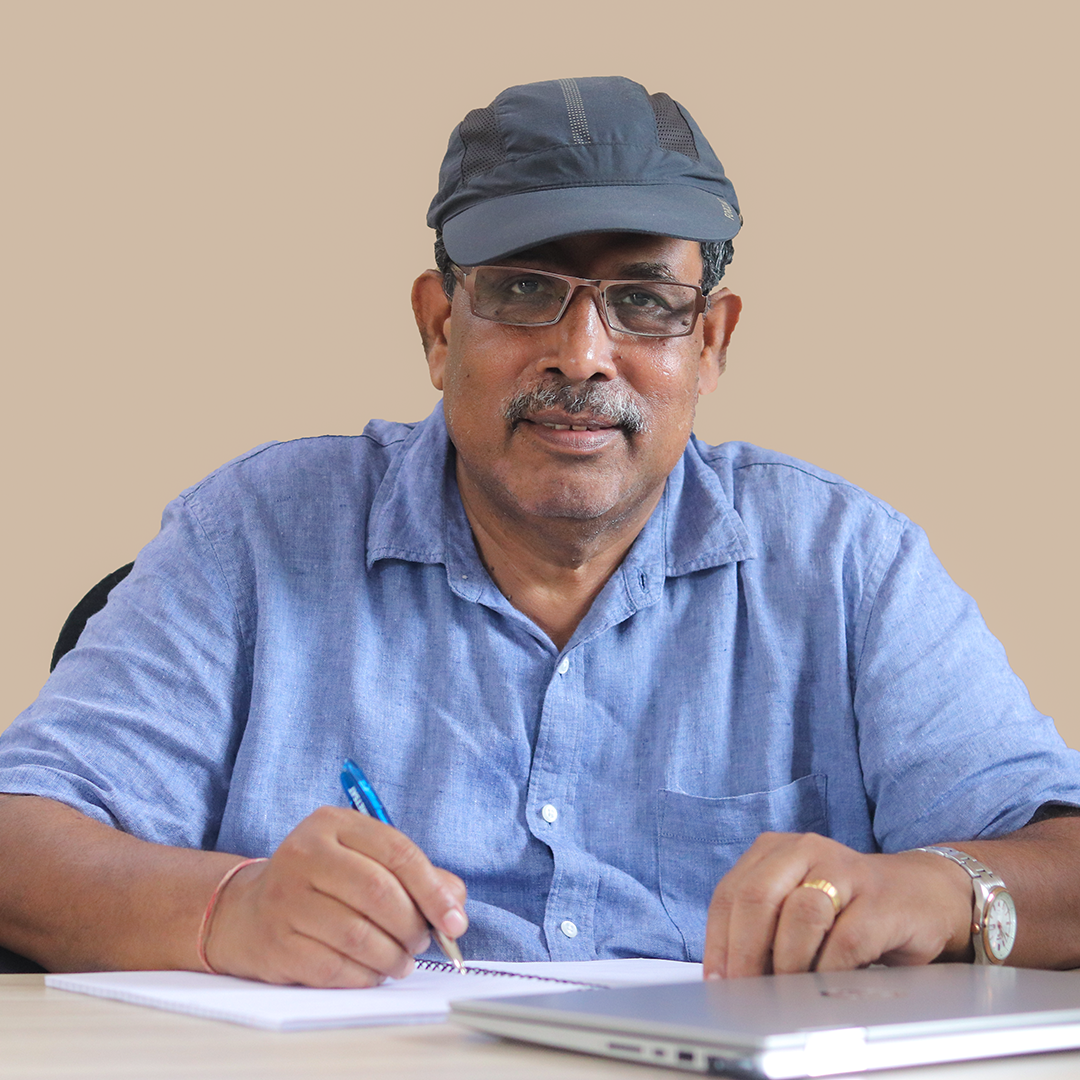 Selected by GoI to train @ Mediatek Taiwan, as one of Top 50 Mobile Phone Designers in India
Founder & CEO, Summachar
TAPAN MISRA, DSc
4 decades of experience in Space-Tech and Radar Systems. One of the world’s foremost experts in Synthetic Aperture Radar (SAR) Technology. Father of RISAT, India’s first cutting edge SAR-based reconnaissance satellite.
URMI BHAMBHANI
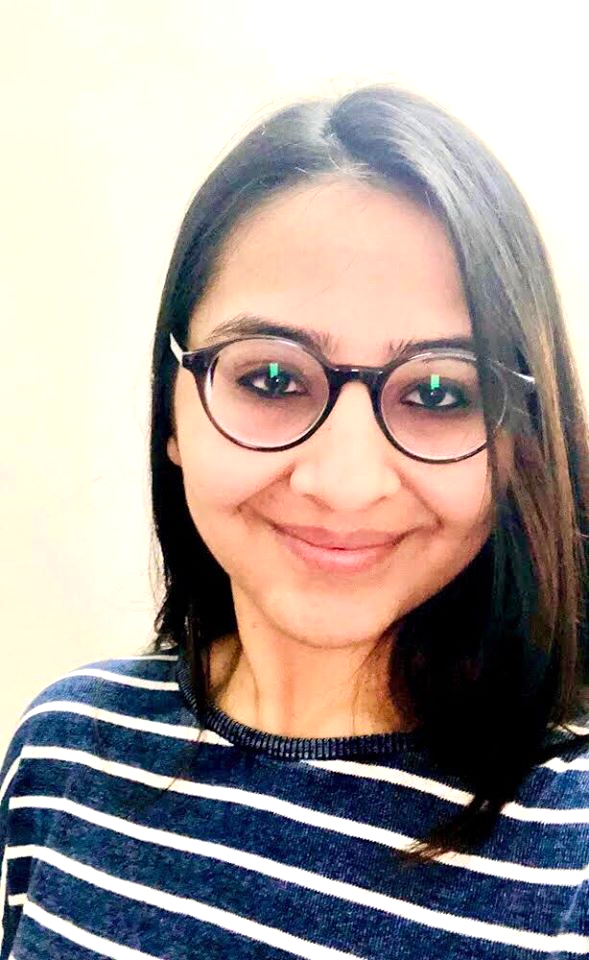 MTech, VIT
Previous stints at NetApp, Educational Initiatives
Experience in NL-based AI education products, complex large-scale distributed OS
Founder & CTO, Summachar
Former Director, Space Applications Centre (ISRO)
Former Director, Physical Research Laboratory
Adjunct Professor, IIT Jodhpur
Former Adjunct Professor, IIT Kharagpur
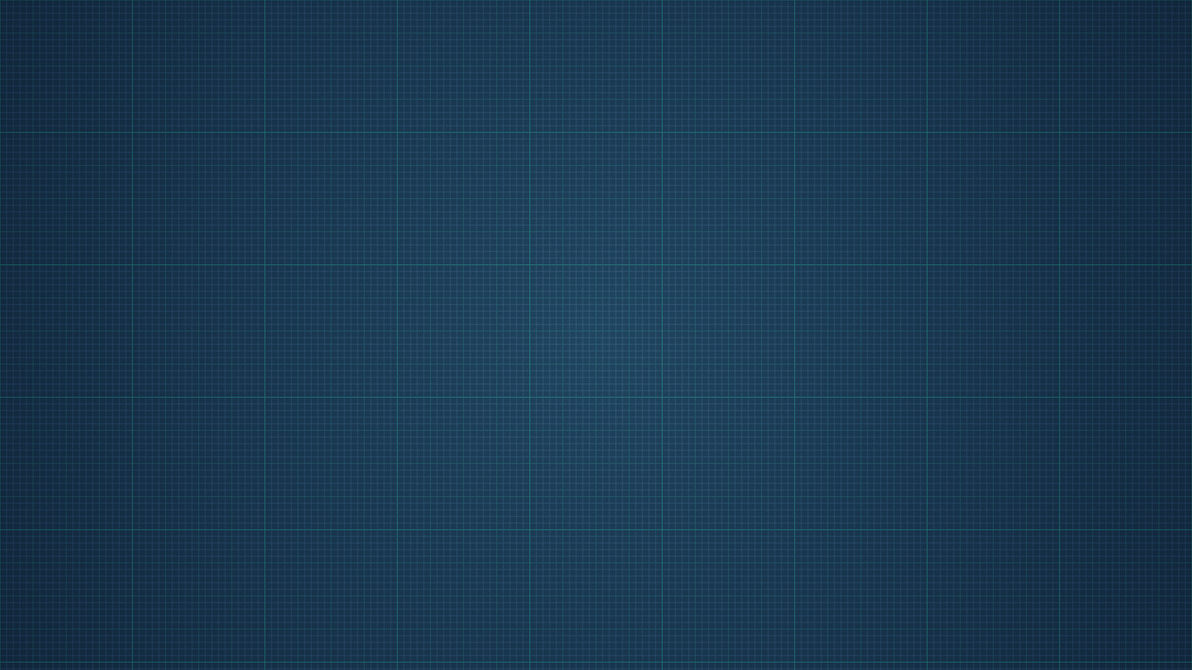 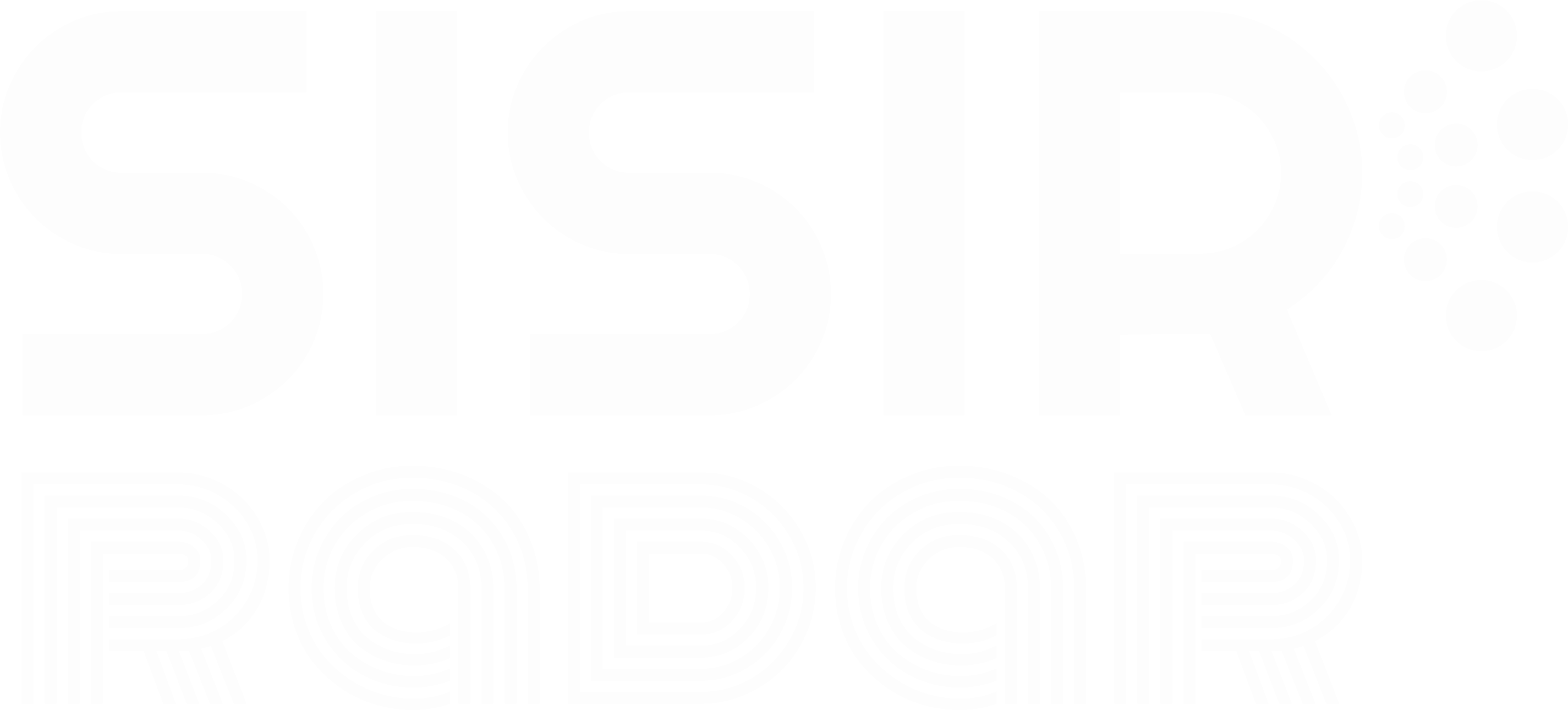 THE PRODUCT
DRONE-BORNE SAR
WILL GENERATE3x SHARPER IMAGE
0.3 m resolution in azimuth and range direction
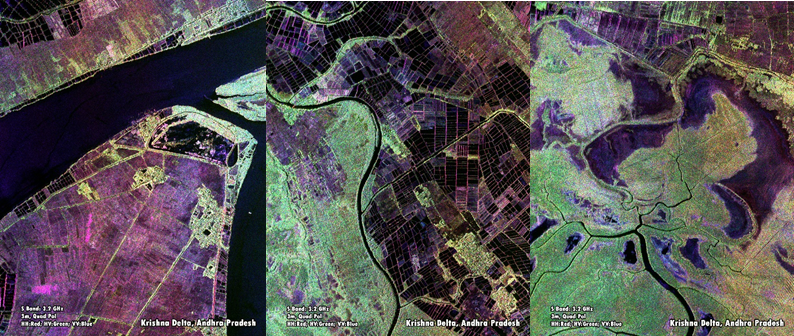 Multirotor drone
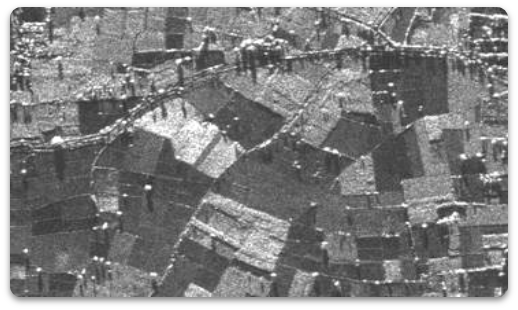 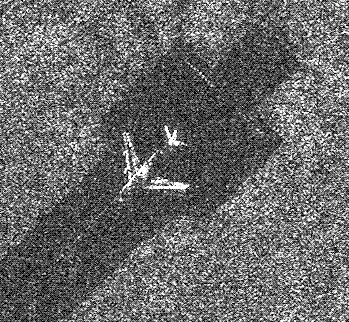 5kg Mini-payload SAR
10kg loading capacity
Coverage Range: 50 km
X-band: 9.6 GHz
100 sqkm imaging per flight
500 MHz Bandwidth
Reference Images courtesy ISRO
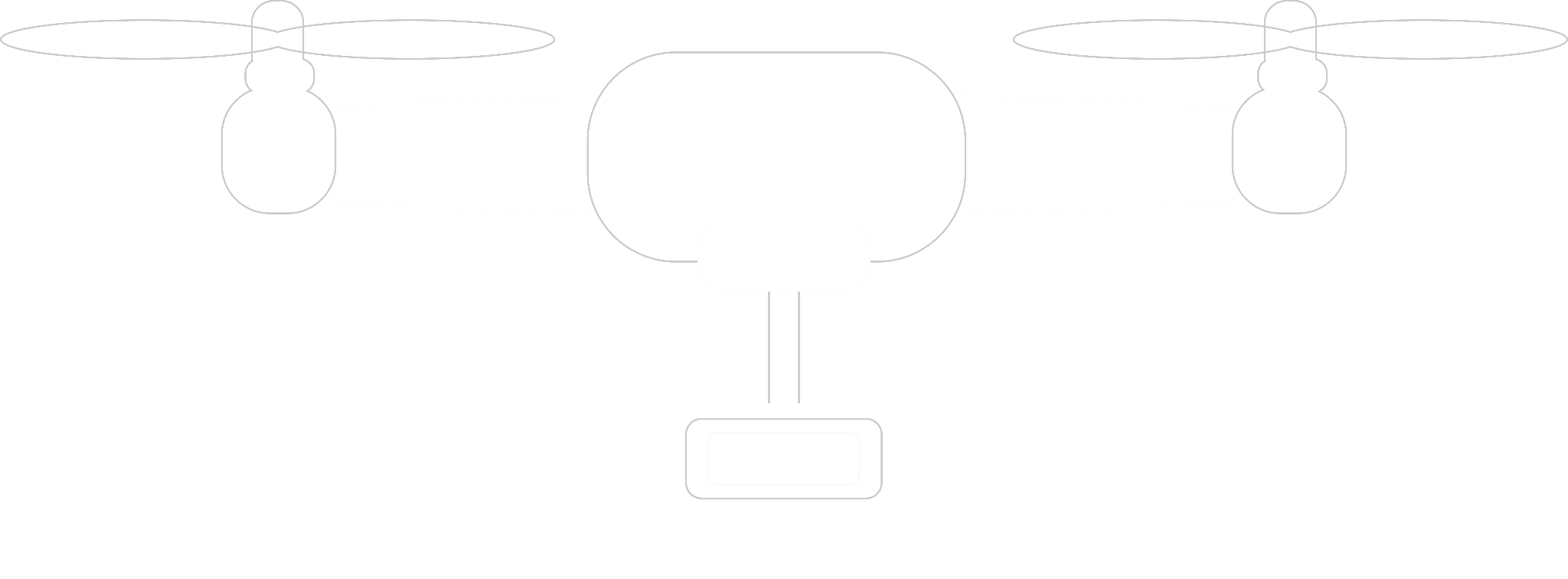 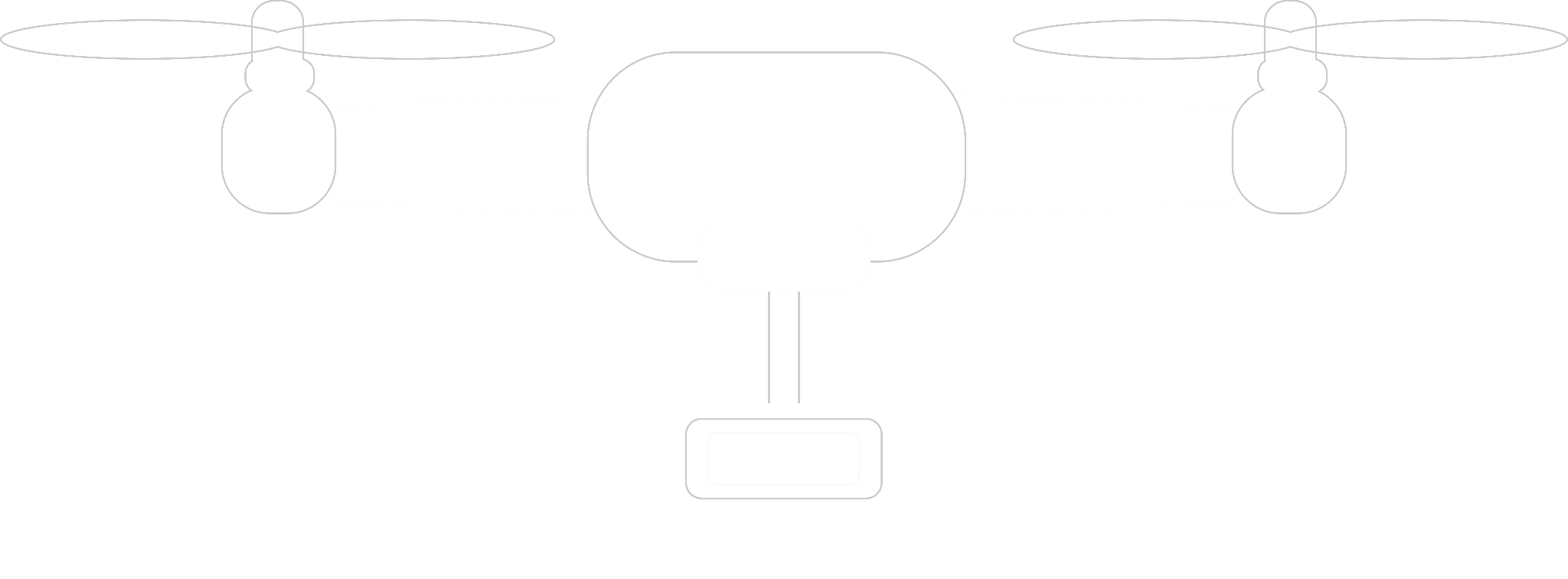 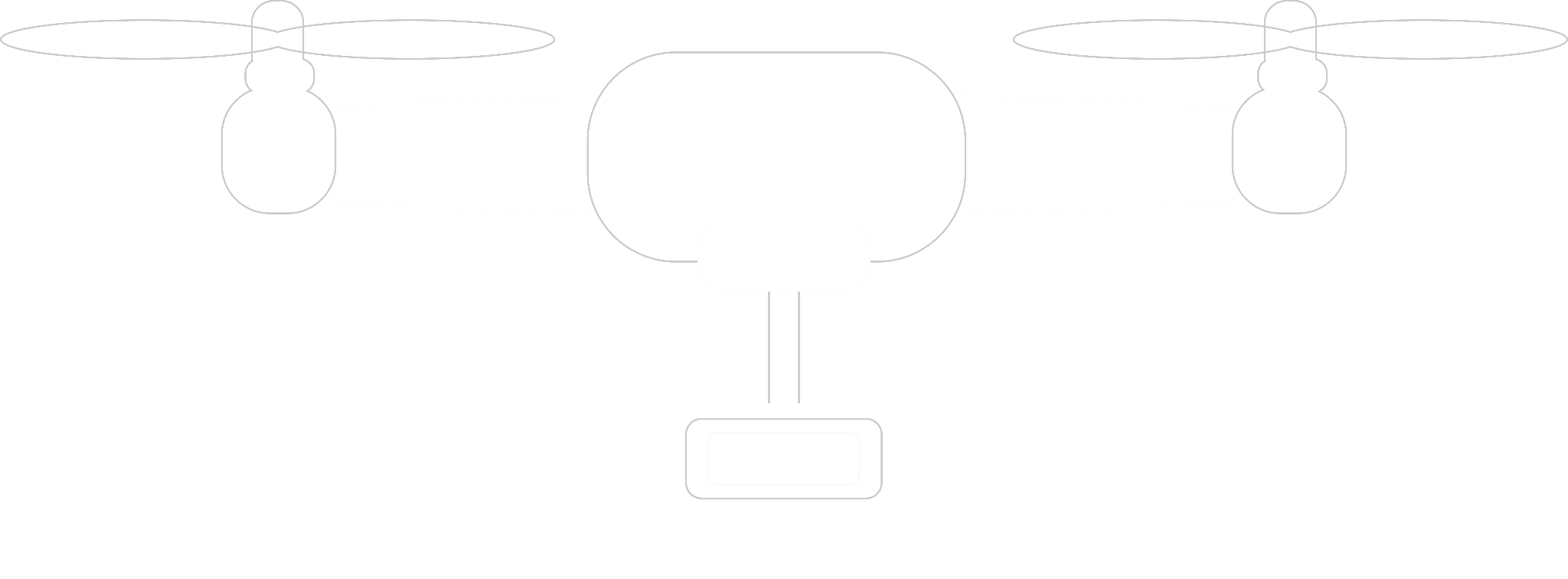 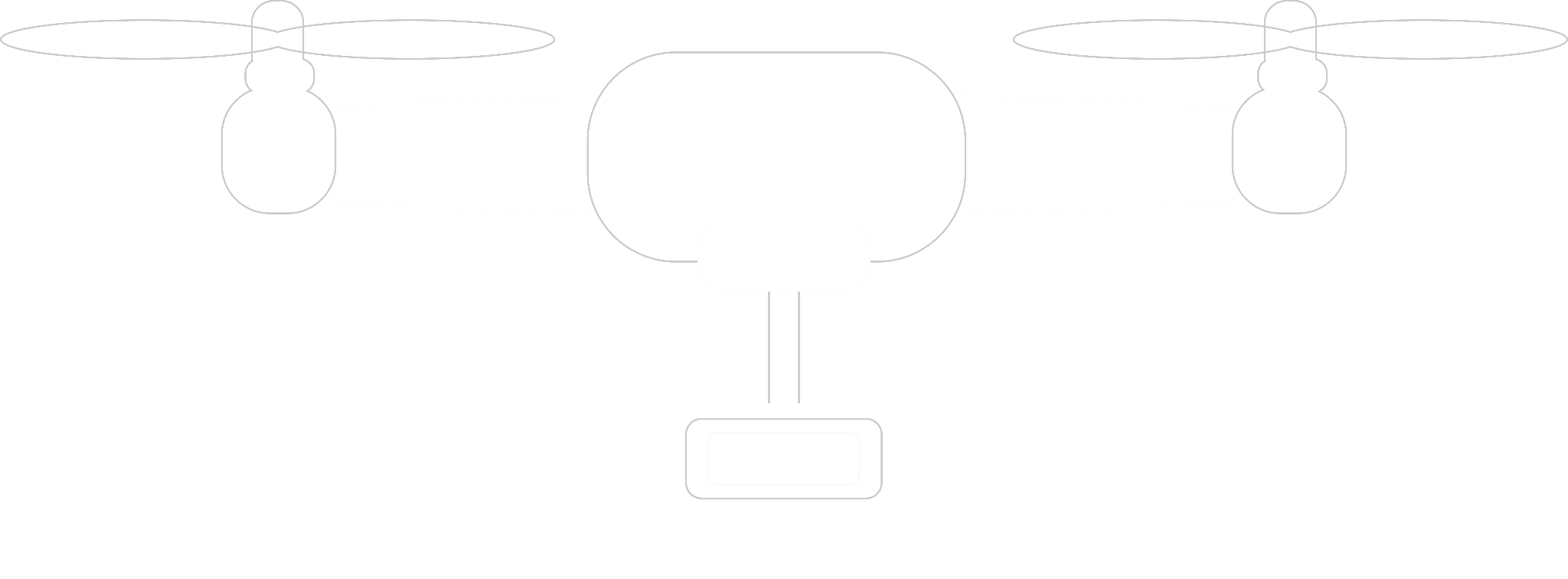 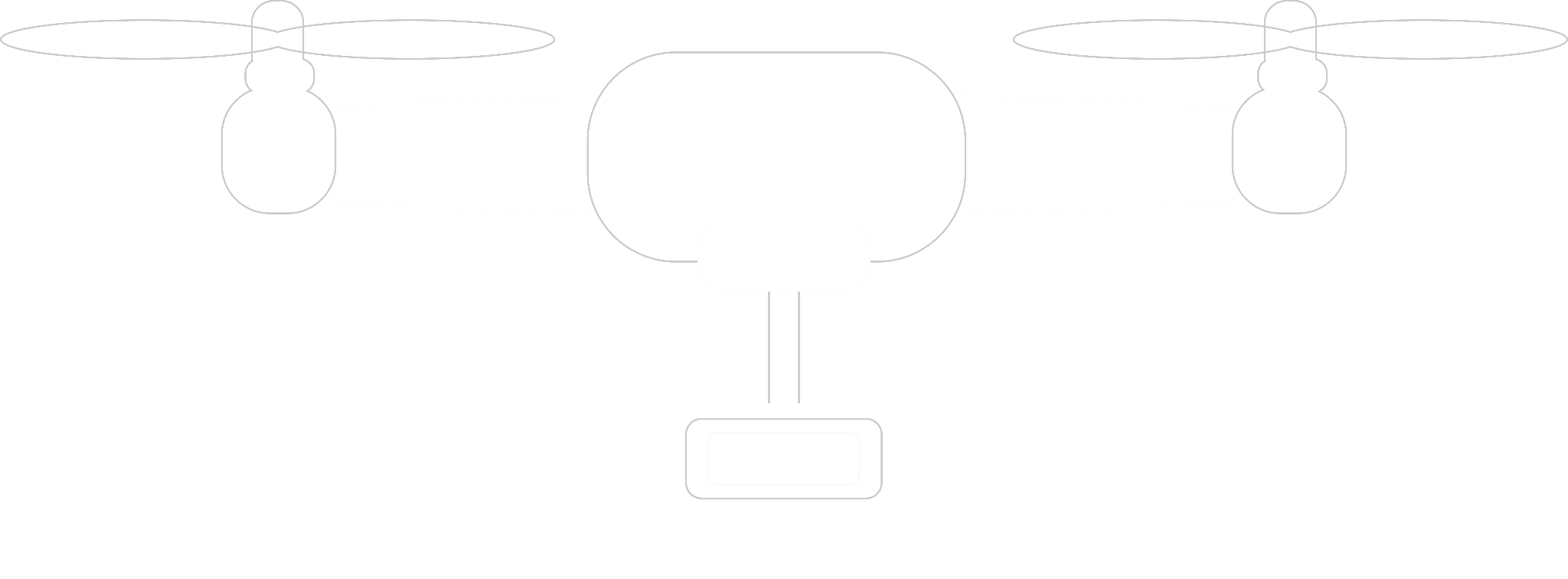 SAR PRODUCT RANGE
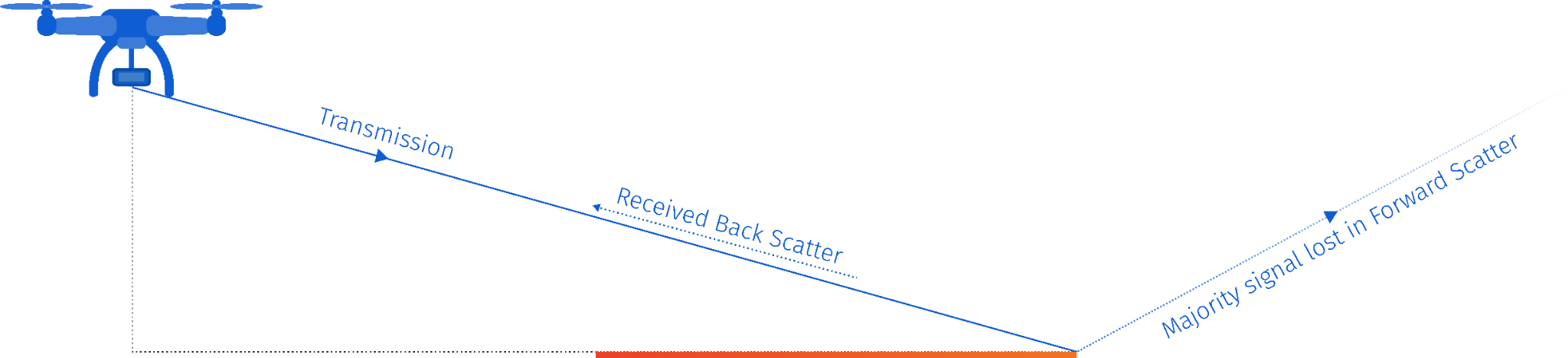 THE CONVENTIONAL CAPTURING MODE
4 Polarisation Data sets
WORLD’S FIRSTMIMO MODE(Multiple Input Multiple Output)
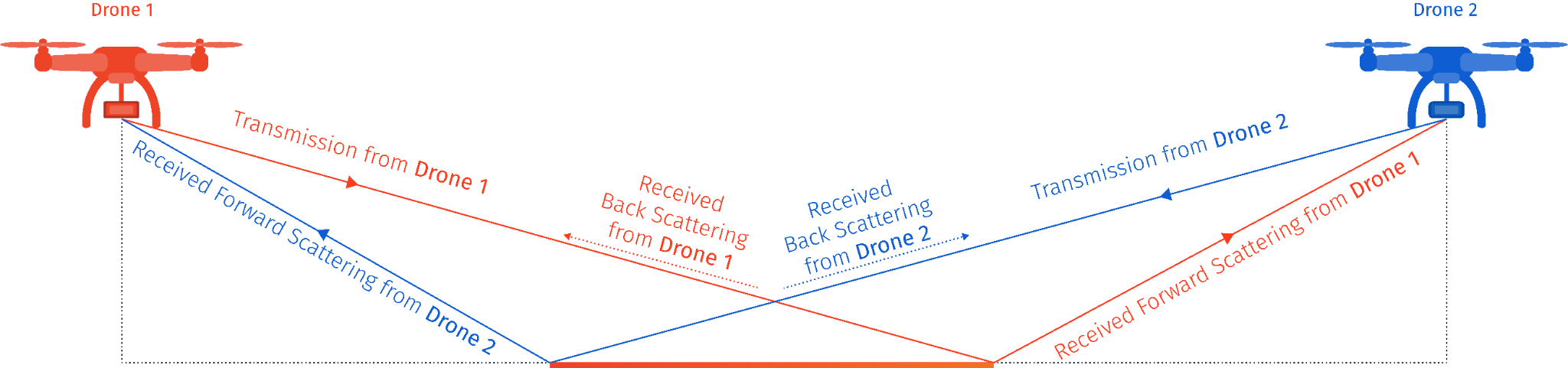 8 Data sets ((Forward + Back scatter) X 4 Pol) & 1 Stereo
Bidirectional SAR8 Data Sets (Bidirectional and 4 Pol) & 1 Stereo
SYNTHETIC APERTURE RADAR (SAR) BASED IMAGING
SAR SUPERIORITY
All weather, day - night, 24x7x52 Sensor
Response is invariant & can separate structural difference unlike cameras
Highly amenable for automated machine identification of features 
On the flipside,
Technology is very complex & imaging cost is one order higher than camera images 
Data is infrequent, once in a month or of that order
COMPETING TECHNOLOGY FOR REMOTE SENSING
Colour Camera, Multi/Hyperspectral Camera
They operate in day time only as they are dependent upon sunlight
Affected by cloud, rain, dust, water vapour, mist, fog, smog, smoke
Substantial variation of signature over day-time, seasons
Difficult for automated machine identification for most of the features  
On the flipside,Technology is simpler & imaging is cheaper
$60-100
persq km
We aim to provide daily high resolution SAR imagery across India at < $6 per sq km
COMPARISON WITH TRADITIONAL SAR PLATFORMS
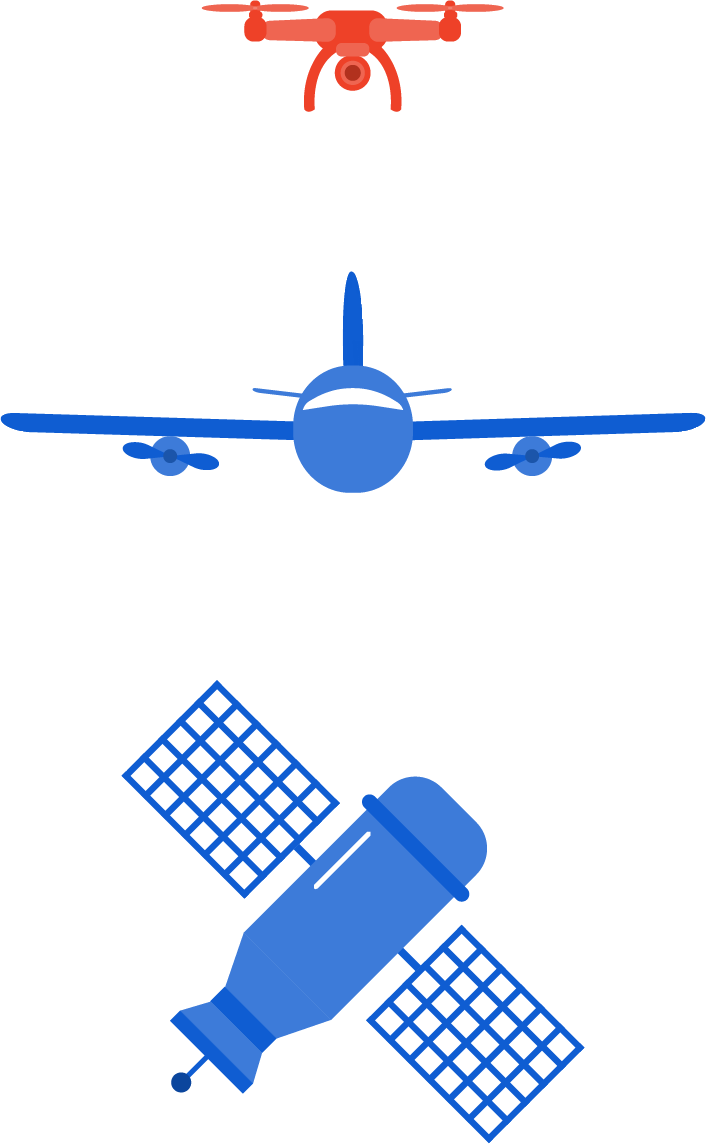 1 Spaceborne SAR = 100 Drone SARs
100 drones will capture 1 lakh km2 each day!
Satellite can capture only 500 km2 area per day.
Satellite + Launcher
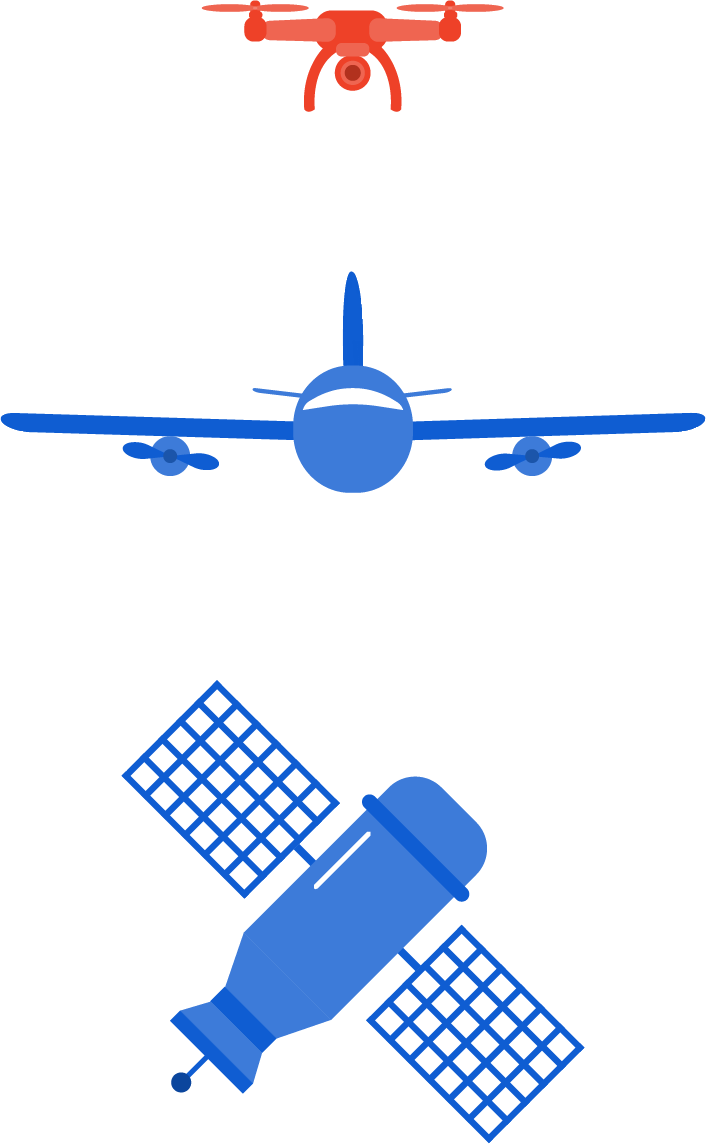 Unpressurised Drone
Payload Cost: ₹80-250 Cr
Aircraft
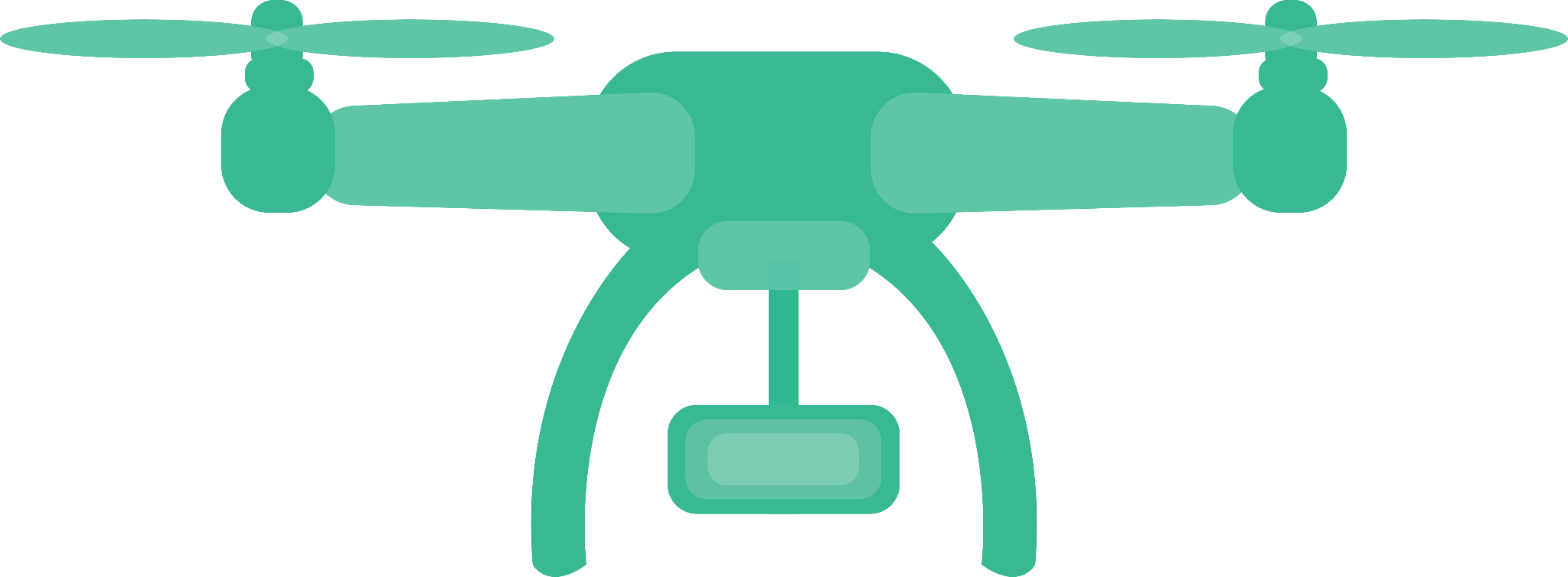 Payload Cost: ₹15-30 Cr
Payload Cost: ₹3-5 Cr
Platform Cost: ₹200-350 Cr
Operational Altitude: 500 - 900 km
₹200 Cr + 5 years for first model
Platform Cost: ₹30-300 Cr
Platform Cost: ₹0.1-1 Cr
Operational Altitude: 6 - 14 km
₹30 Cr + 3 years for first model
Annual Op Cost: ₹100 Cr
Annual Op Cost: ₹20-200 Cr
Annual Op Cost: ₹0.5 Cr
Operational Altitude: 3 km
₹20 Cr + 2 years for first model
STILL expensive
LEAST expensive
MOST expensive
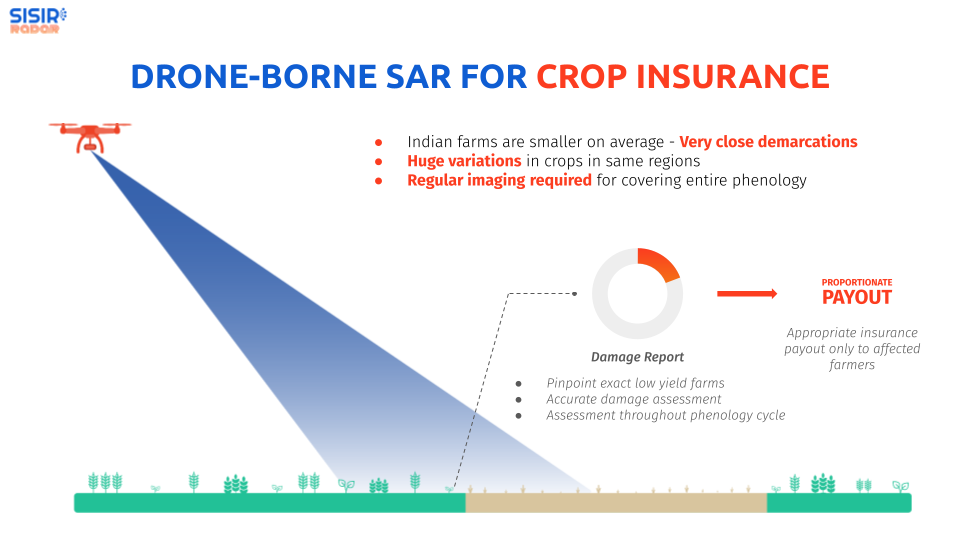 GLOBAL CROP INSURANCE MARKET
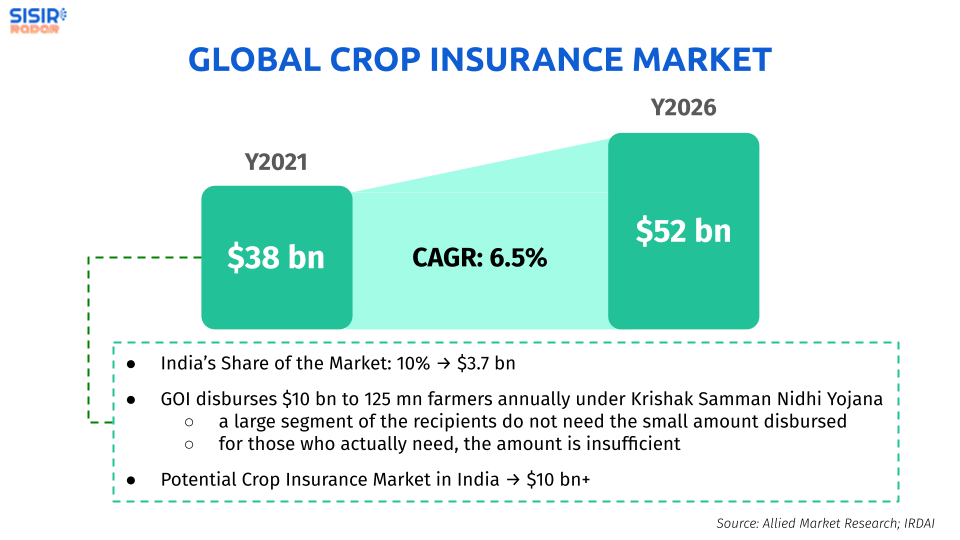 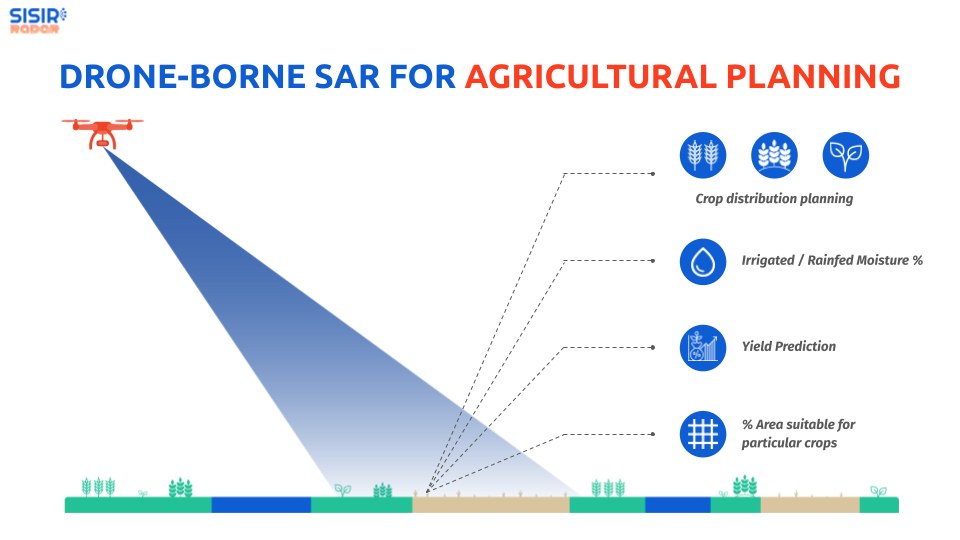 Source: Allied Market Research; IRDAI
APPLICATIONS
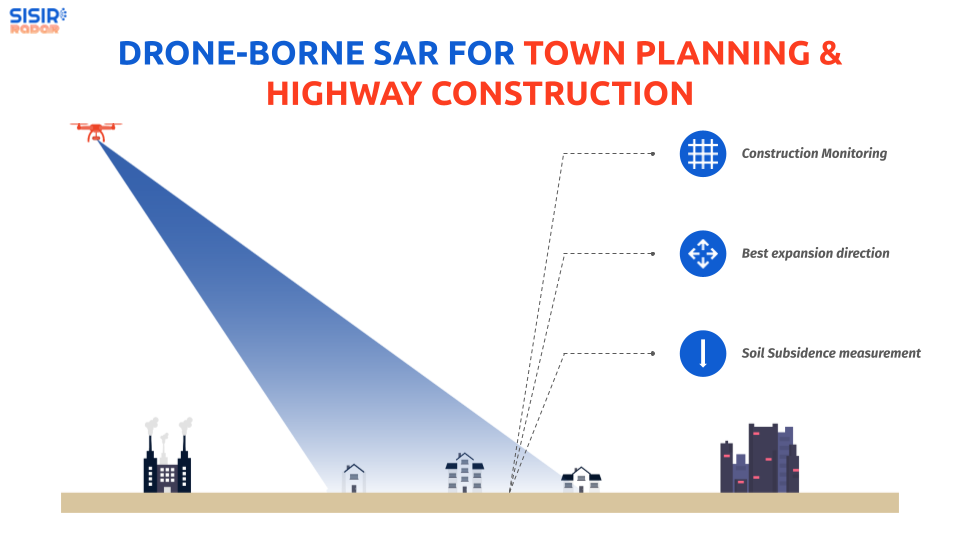 APPLICATIONS
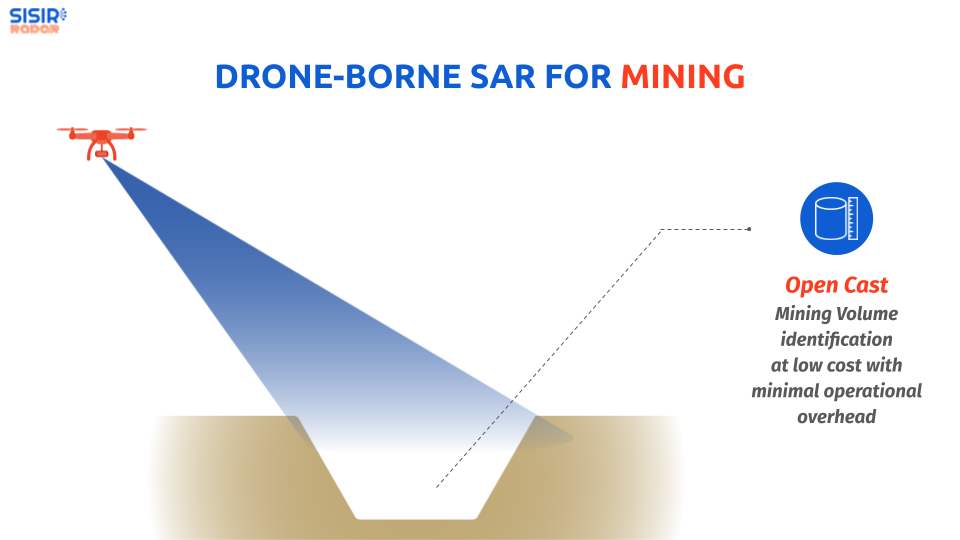 GLOBAL SAR MARKET
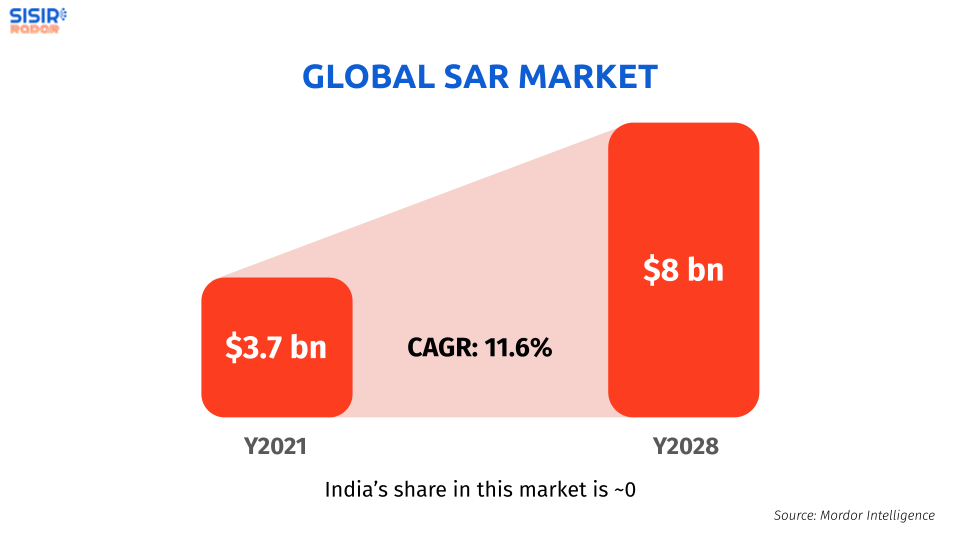 APPLICATIONS
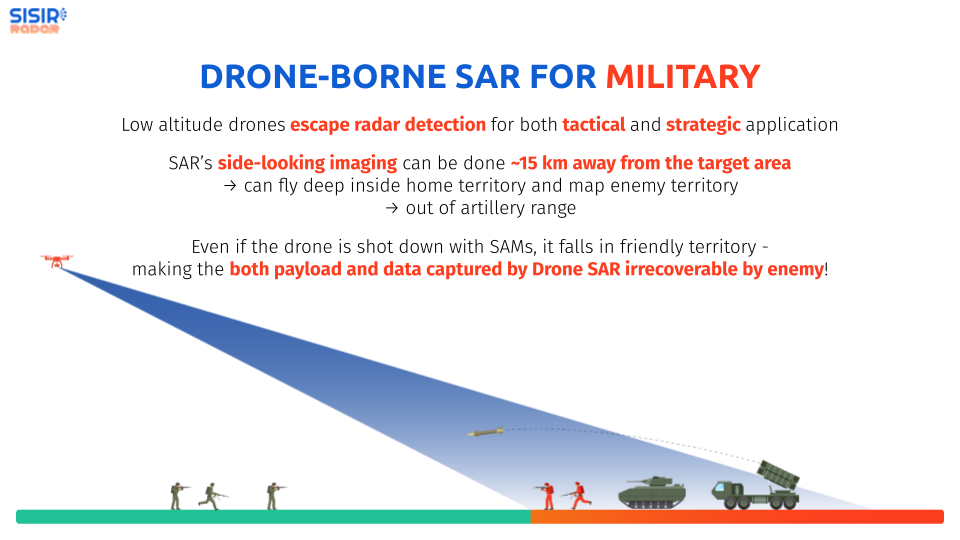 Source: Mordor Intelligence
MILITARY & COMMERCIAL MARKET
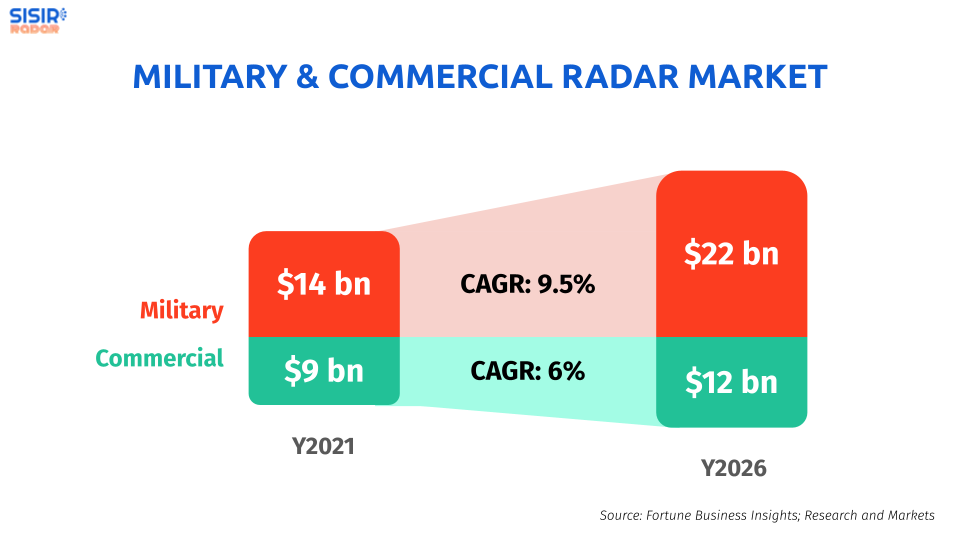 Source: Fortune Business Insights; Research and Markets
TIMELINE & MARKET IMPACT
Dec 2023: Development of prototype Drone SAR
Aug 2024: Demonstration of all imaging modes
July 2027: Proliferation of 100 Drone SAR via franchise / B2B Model
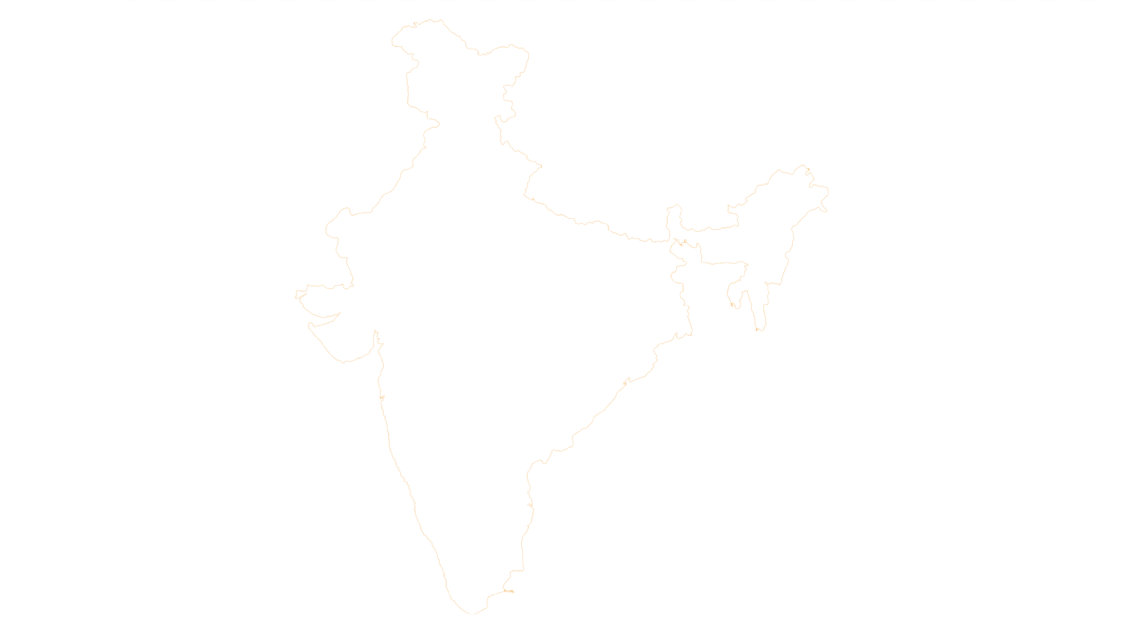 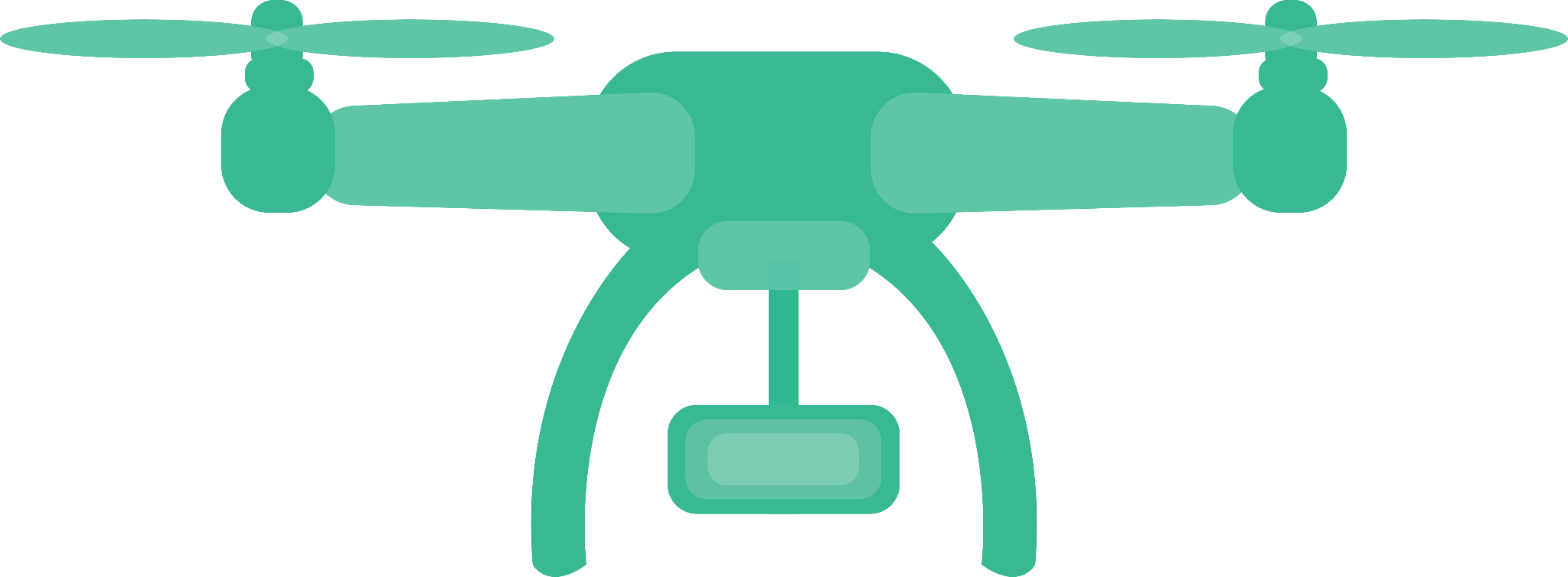 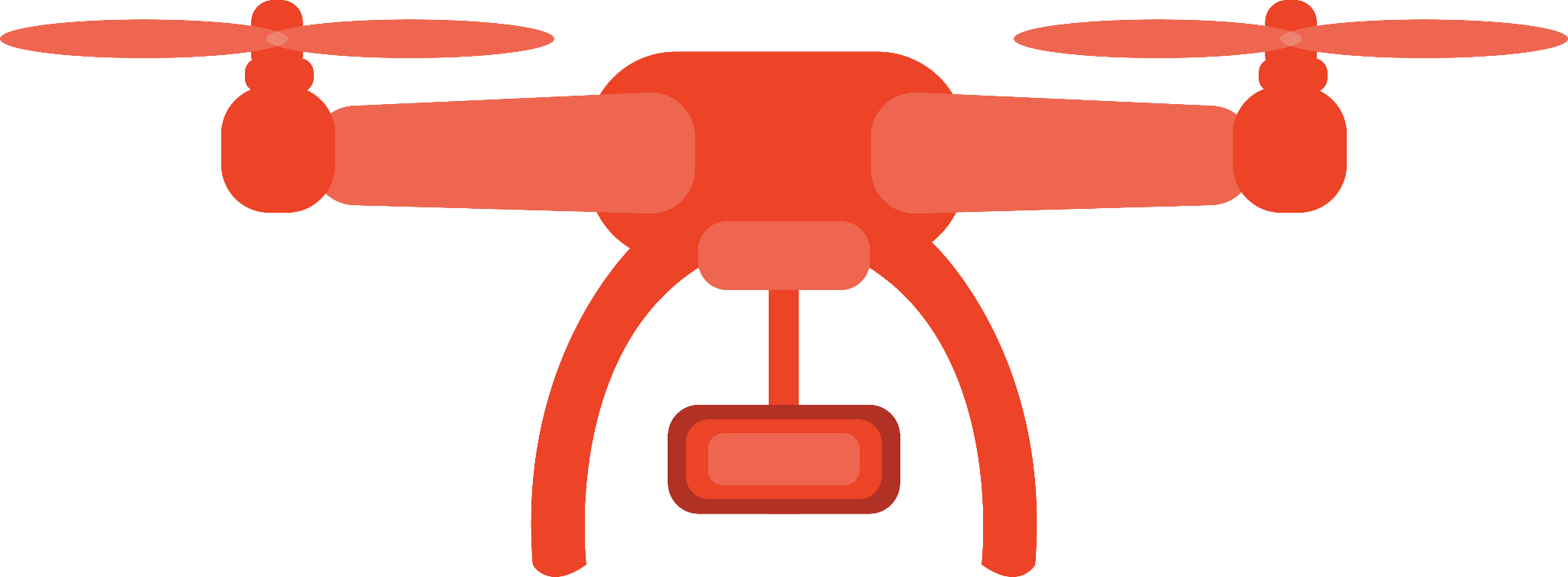 By 2024, very high resolution SAR Data cost will be reduced from $60 - $100 to < $6
By 2027, data will be updated over India every 3 days
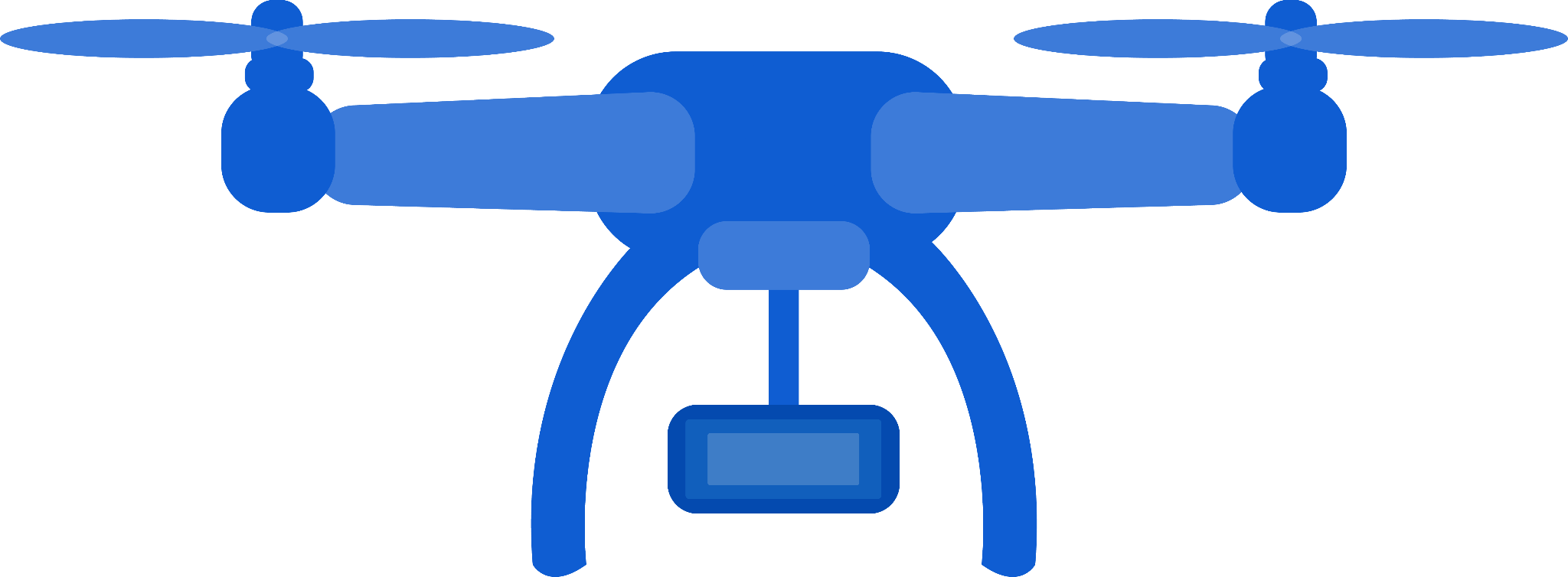